NCERT Webinar on the  Series on ET & ICT Tools Online Assessment using ProProfs QuizMakeron23.05.2024Presenter:Dr.Faiza AltafAssistant ProfessorMANUU,CTE Asansol(W.B)
To be discussed:
2
ProProfs Quizmaker
3
Salient Features of ProProfs Quizmake:
It offers various questions types(15+ Question Types  such as multiple-choice, matching, hotspot etc.)
It offers multimedia supports (videos , images, themes, sounds  can be added in quizzes).
It supports multiple languages
4
It offers question banks for easy quiz creation (100,000+ ready-to-use questions)
It offers customizable themes.
It offers the ability to embed quizzes on websites or blogs so the learners can  take quizzes without leaving the Page.
It features time limits and scoring options.
5
It is a monitoring and reporting tool.
It includes security settings to protect quiz content.
It allows integration with learning management systems
It allows collaboration for team-based quiz creation.
It offers branding options for a personalized touch.
It offers customized quiz completion certificates with your institution logo.
6
FREE PLAN
Ideal for short quizzes
free forever
Get started with quizzes up to 12 questions (8 quiz + 4 lead capture fields). 
    All Features
     No Limits
    12 Questions
     90-Day History
7
How to create Quiz on ProProfs Quiz maker?
 1.Type ProProfs quiz in any search engine or ProProfs.com
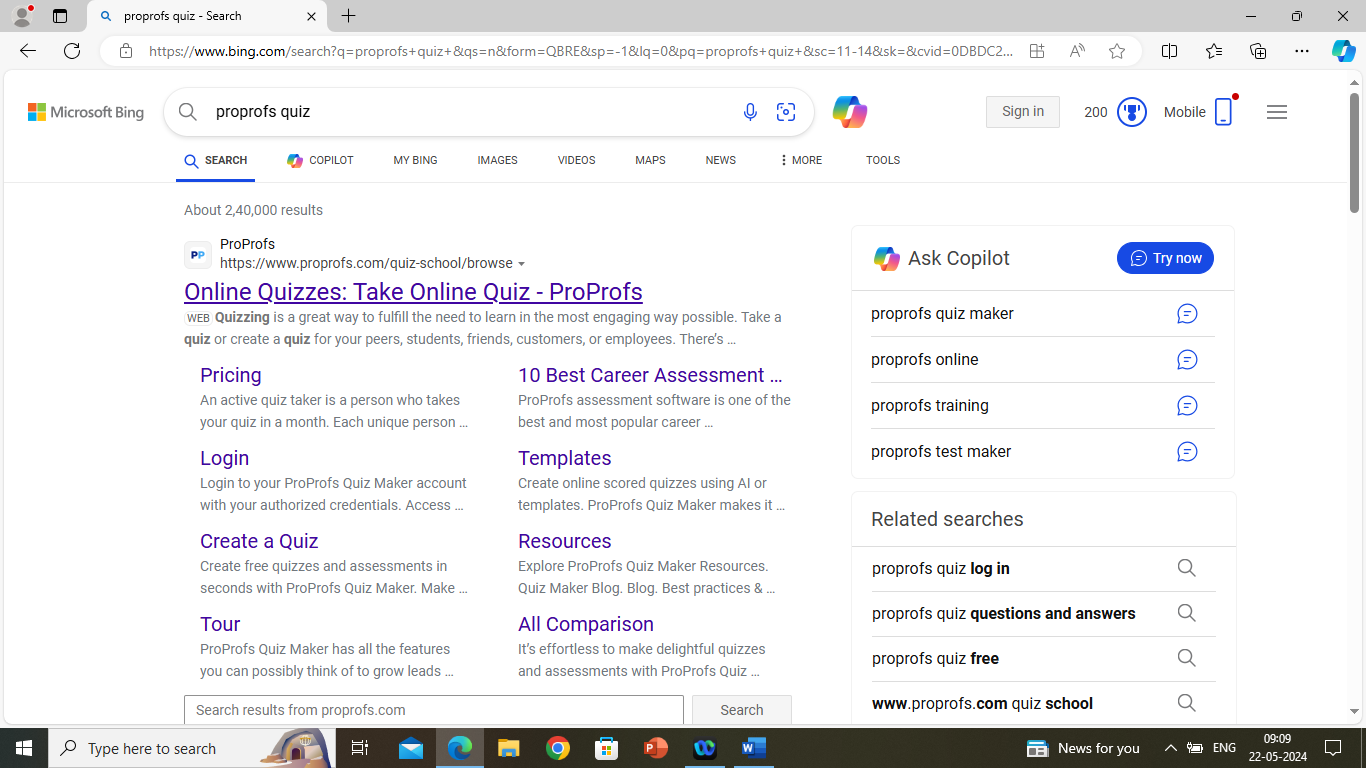 8
9
10
11
12